Iontoforesis.-
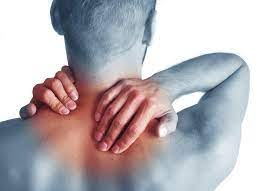 Dr. Yanco Ocaña       
FARMACOLOGÍA
Iontoforesis.-
La iontoforesis es una técnica usada en tratamientos de Fisioterapia desde 1734, y que sigue vigente en la actualidad. Consiste en la capacidad de hacer migrar iones de una sustancia, en función de su polaridad, sometiéndolos a una corriente eléctrica continua.
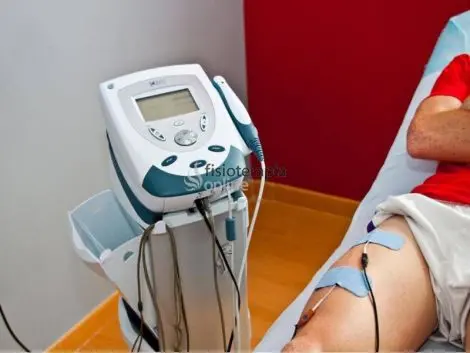 La iontoforesis es una técnica.-
Tratamiento terapéutico que utiliza la acción de la corriente galvánica, para introducir iones hacia el interior de la piel y de cierto tejidos. (medicamentos locales a una zona específica.
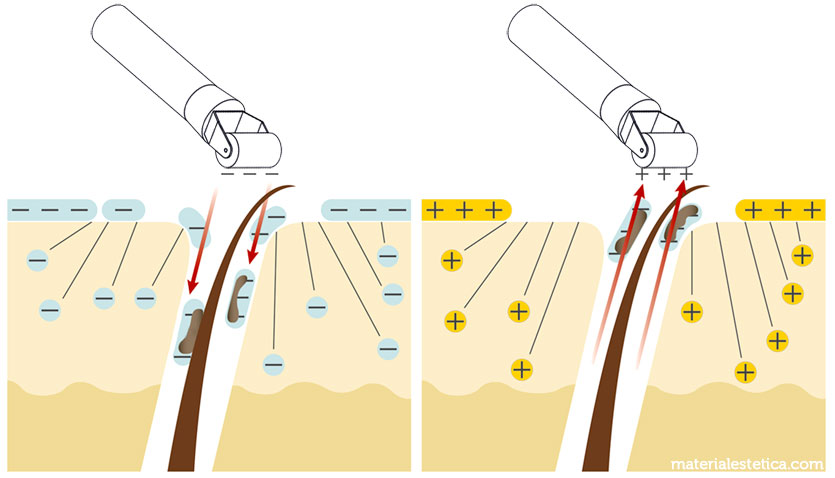 Para qué sirve la iontoforesis?
La corriente galvánica es la usada para este tipo de tratamiento, la iontoforesis sirve para aliviar el dolor de diversas patologías.
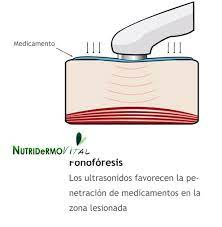 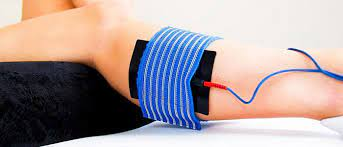 ¿En qué casos no se puede usar la iontoforesis?
Al igual que otros tipos de corrientes usadas en la electroterapia, no debe se aplicada en pacientes con alteraciones sensitivas, heridas o trastornos en la piel, alergia a los medicamentos o a los materiales del electrodo, marcapasos, implantes, enfermedades cardíacas, mujeres embarazadas y en zonas sensibles como lo es el cerebro.
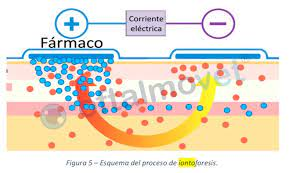 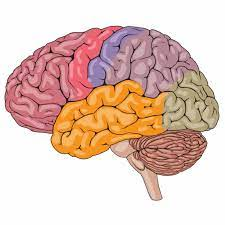 Cuáles son los efectos de la iontoforesis?
La iontoforesis gracias a la corriente de intensidad continúa, puede ser utilizada en los tratamientos que tienen objetivos antisépticos, para estimular la cicatrización, evitar acumulación de hongos en la región, disminuir edemas y hematomas, producir analgesia.
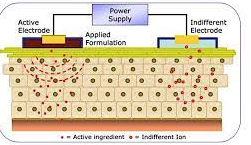 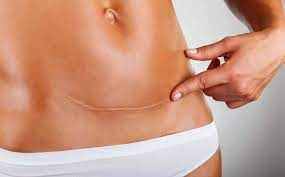 El objetivo,.
Envío de concentraciones terapéuticas de una droga a una superficie limitada, con una exposición mínima del resto del organismo a dicha sustancia. El efecto contrario, es decir, la repulsión de los iones de igual signo hacia el polo de distinto signo se le conoce como capacitancia.
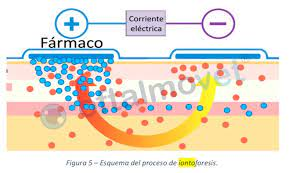